Variedade Linguística
• Em contato com outras pessoas, observamos que nem todos falam como nós, já que frequentamos lugares diferentes, convivemos com pessoas diferentes e somos de classes sociais e famílias diferentes. Essas diferenças no uso da língua são as variedades linguísticas.
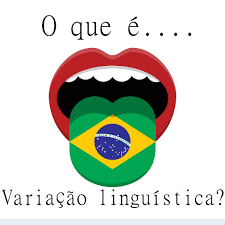 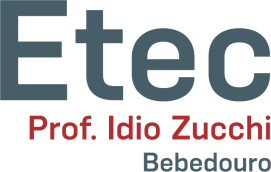 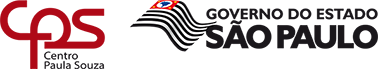 Variedade Linguística
• Variedades linguísticas: a língua portuguesa nunca foi e nunca será homogênea. Ela é heterogênea e pode apresentar variações fonológicas, morfológicas, sintáticas, léxicas e semânticas.
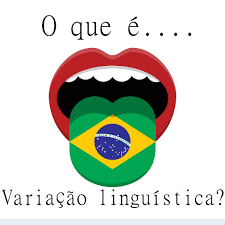 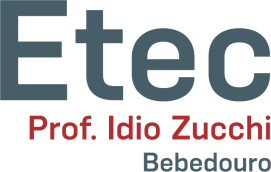 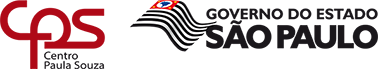 Variedade Linguística
• Variedades linguísticas - fatores:

Geográficos: em função do local em que se fala ou do local de origem;
Históricos: as mudanças históricas da língua portuguesa, como a diferença entre o português medieval e o atual; 
Sociais: decorrentes da condição econômica ou do nível de estudo;
Situacionais: em virtude de uma situação formal ou informal de uso;
Geracionais (etários): fruto das diferenças de idade dos falantes.
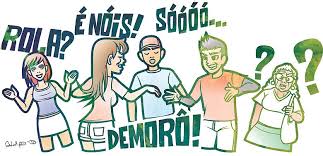 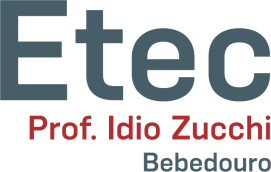 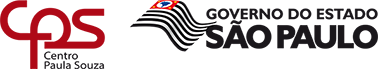 Variedade Linguística
• Para evitar dificuldades na comunicação oral e escrita, toda língua apresenta uma padronização, criada por especialista que registram, estudam e sistematizam o que é a língua de um povo em um certo momento, o que dá origem à norma-padrão (dicionários e regras gramaticais).
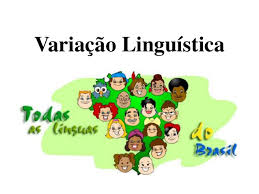 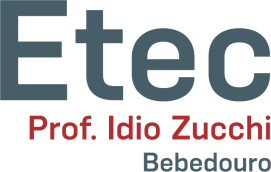 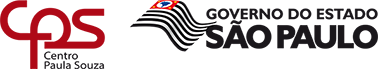 Variedade Linguística
• A norma-padrão não é a língua de verdade, pois ninguém fala português de acordo com ela em todos os momentos da vida. Trata-se de um modelo, uma referência que orienta os usuários da língua sempre que precisam usar o português de modo mais formal.
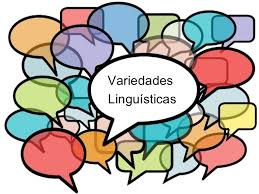 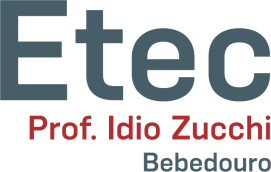 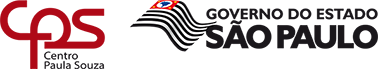 Variedade Linguística
• A escola possui o compromisso de ensinar a norma-padrão, pois a falta de domínio desta pode prejudicar o desenvolvimento pessoal e profissional do aluno.
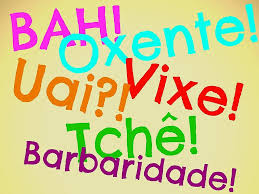 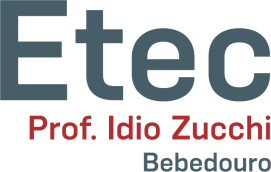 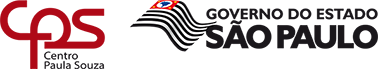 Variedade Linguística
• Porém, isso não significa que o aluno “fala errado” ou que a língua que ele traz de casa “não é boa”. Só é preciso saber adequar a linguagem ao local e ocasião.
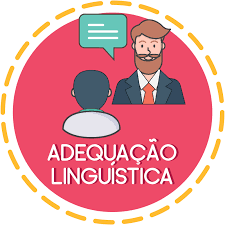 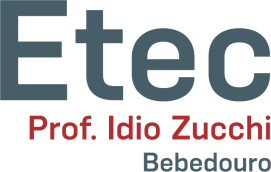 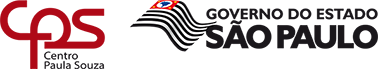 Variedade Linguística
• Adequação linguística: princípio segundo o qual não se fala mais em “certo” ou “errado” na avaliação de uma determinada variedade linguística. Fala-se, pois, se a variedade em questão é adequada ou não à situação comunicativa (contexto) em que ela se manifesta.
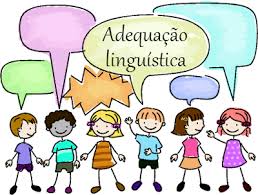 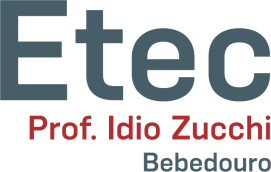 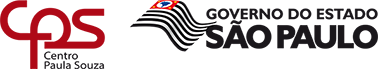 Variedade Linguística
• Adequação linguística - o importante é saber adequar a linguagem ao: 

Interlocutor;
Ambiente;
Assunto;
Fatores.
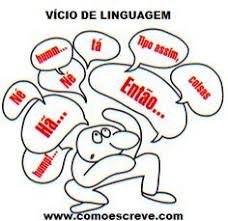 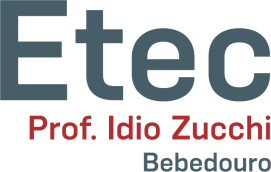 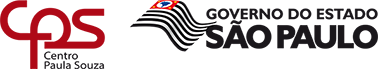 Variedade Linguística
• A norma-padrão deve ser observada: 
Entrevistas de emprego;
Apresentação de trabalhos;
Participação em debates;
Currículos;
Documentos;
Avaliações;
Redações;
Cartas para autoridades públicas;
Conversas com pessoas mais velhas (professores, chefes).
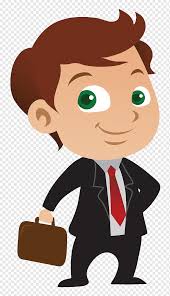 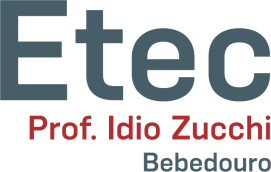 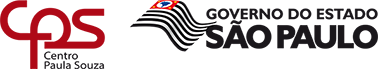 Variedade Linguística
• A norma-padrão não precisa ser observada: 

Em conversas com amigos, familiares, namorados, etc.
Em ambientes despojados, como praias, praças, festas, etc.
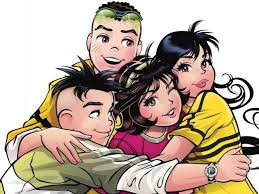 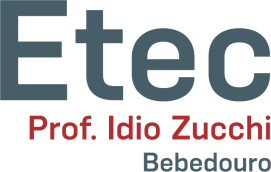 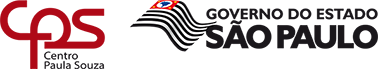 Variedade Linguística
• E nas redes sociais? 
Não há problema em adotar um registro mais informal nas redes, pois você está se comunicando com amigos e familiares. Porém, como a comunicação é por escrito e as redes são vasculhadas para processos seletivos de empregos e até em concursos públicos, recomendo que se evite os erros ortográficos, o excesso de gírias e, principalmente, as palavras de baixo calão.
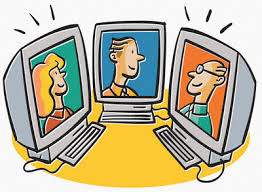 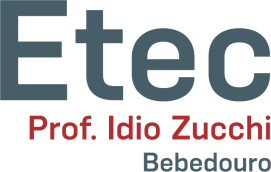 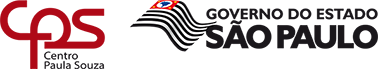 Variedade Linguística
• Adequado: 
“E aí, cara, bão? Anima cine amanhã?” (contexto: um adolescente conversando com um amigo)
“Bom dia, diretor Pedro! Eu gostaria de falar com o senhor sobre algumas questões de interesse da instituição.” (contexto: um estudante universitário dirigindo-se ao diretor)
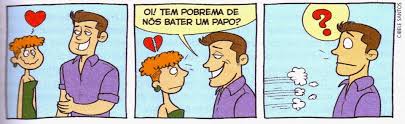 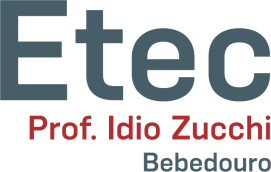 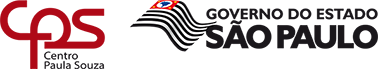 Variedade Linguística
• Inadequado: 
“Olá, dileto confrade! Quereria eu convidá-lo para uma atividade casual, como ir ao cinema.” (contexto: um adolescente conversando com um amigo)
“E aí, cara! Bão? Queria trocar uma ideia contigo sobre a facul.” (contexto: um estudante universitário dirigindo-se ao diretor)
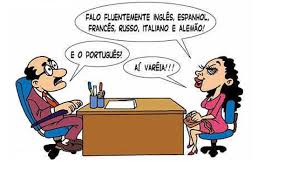 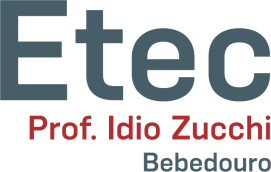 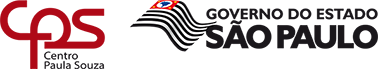 Variedade Linguística
Registros: variações que ocorrem de acordo com o grau de formalismo existente na situação. 
Textos orais:
Formais: debate, palestra, conferência, entrevista.
Informais (coloquiais): Bate-papo, fofoca, reclamação.
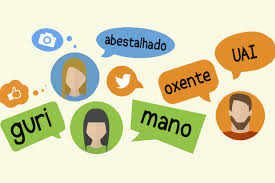 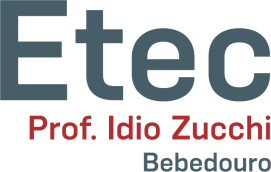 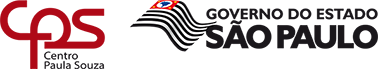 Variedade Linguística
Registros: variações que ocorrem de acordo com o grau de formalismo existente na situação. 
Textos escritos:
Formais: biografia, editorial, ensaio, relatório, artigo científico, tese, dissertação.
Informais (coloquiais): Bilhete, carta pessoal.
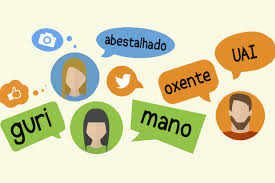 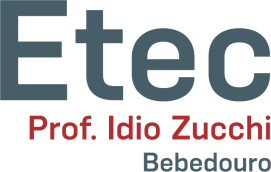 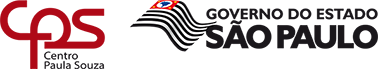 Variedade Linguística
Marcas do registro informal (coloquial):
Abreviações: “tá”, “tô”, “cê”, “pra”.
Gírias: “mano”, “aê”, “falou”; 
Marcadores discursivos: “viu?”, “certo?”, “beleza?”, “entendeu?”, “né?”, “tipo assim”, “então”, “ahn”.
Próclises: “Me passa o pão”.
Desrespeito às normas de concordância e regência: “Vou na escola”.
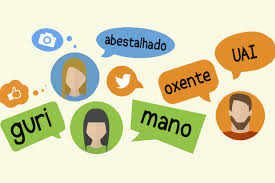 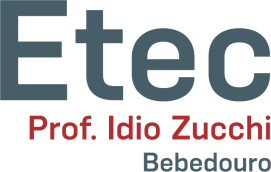 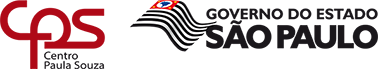 Variedade Linguística
• As variedades do português que mais se aproximam da norma-padrão são prestigiadas socialmente, como a: 

Variedades urbanas de prestígio: faladas nas grandes cidades por pessoas escolarizadas e de renda mais alta.
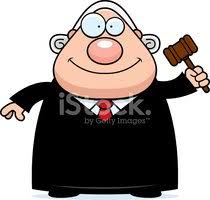 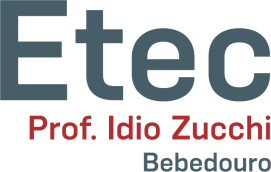 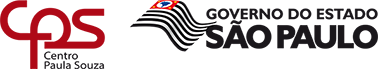 Variedade Linguística
• Outras variedades do português que se distanciam da norma-padrão são desprestigiadas socialmente e até vítimas de preconceito linguístico, como a: 

Variedades faladas no meio rural;
Variedades faladas por pessoas não alfabetizadas;
Variedades faladas por pessoas de baixa escolaridade.
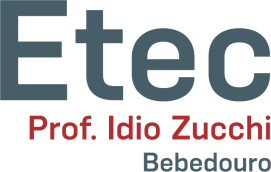 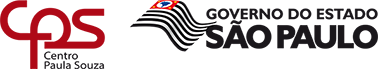 Variedade Linguística
• Variedades desprestigiadas socialmente:
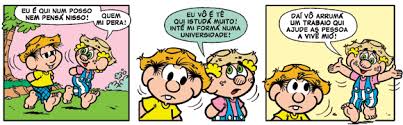 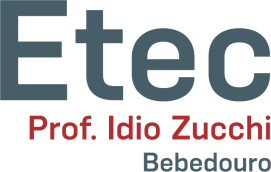 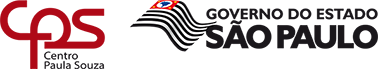 Variedade Linguística
• Variedades desprestigiadas socialmente:
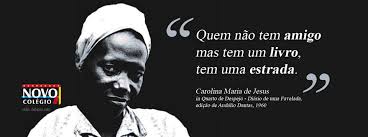 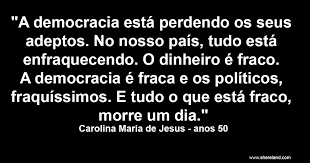 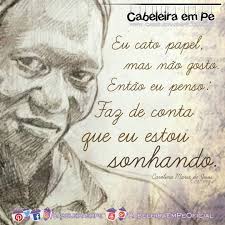 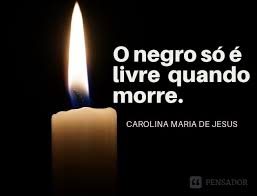 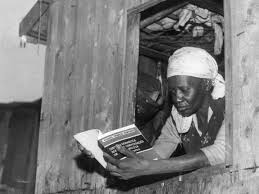 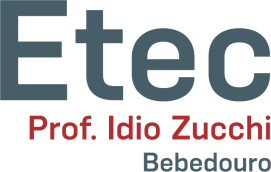 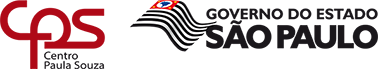 Variedade Linguística
• Preconceito linguístico (Marcos Bagno): todo juízo de valor negativo (de reprovação, de repulsa ou mesmo de desrespeito) às variedades linguísticas de menor prestígio social. Normalmente, esse prejulgamento dirige-se às variantes mais informais e ligadas às classes sociais menos favorecidas, as quais, via de regra, têm menor acesso à educação formal ou têm acesso a um modelo educacional de qualidade deficitária.
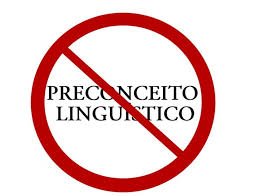 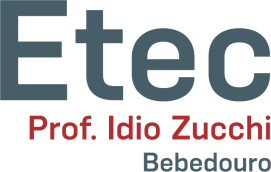 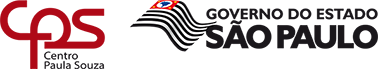 Variedade Linguística
• Preconceito linguístico (Marcos Bagno) – causas:
Preconceito socioeconômico;
Preconceito regional;
Preconceito cultural;
Racismo;
Homofobia.
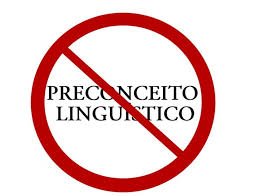 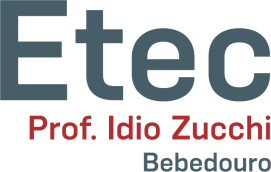 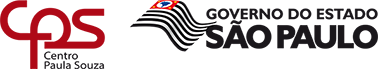 Variedade Linguística
• Preconceito linguístico (Marcos Bagno) – nunca é correto zombar de alguém por conta do uso diferente da linguagem, até porque ninguém, nem mesmo os professores de português, usa o tempo todo o registro culto da língua.
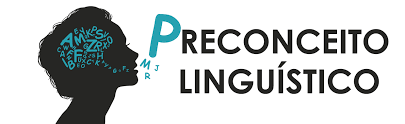 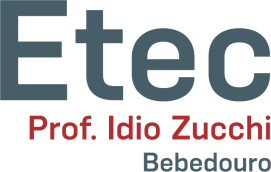 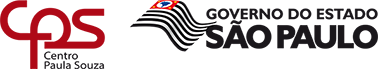 Variedade Linguística
• Poder do uso da linguagem:
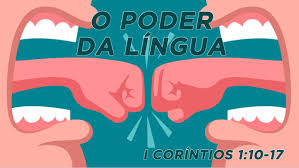 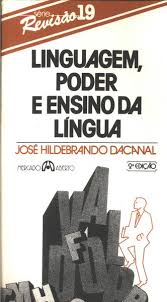 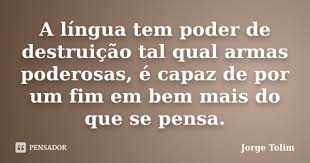 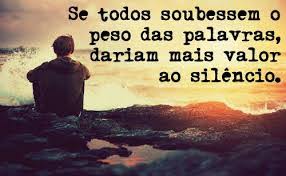 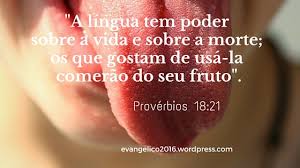 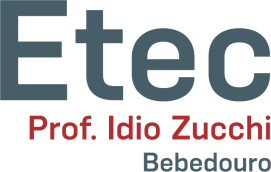 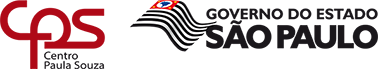 Variedade Linguística
• Palavras podem machucar - racismo:
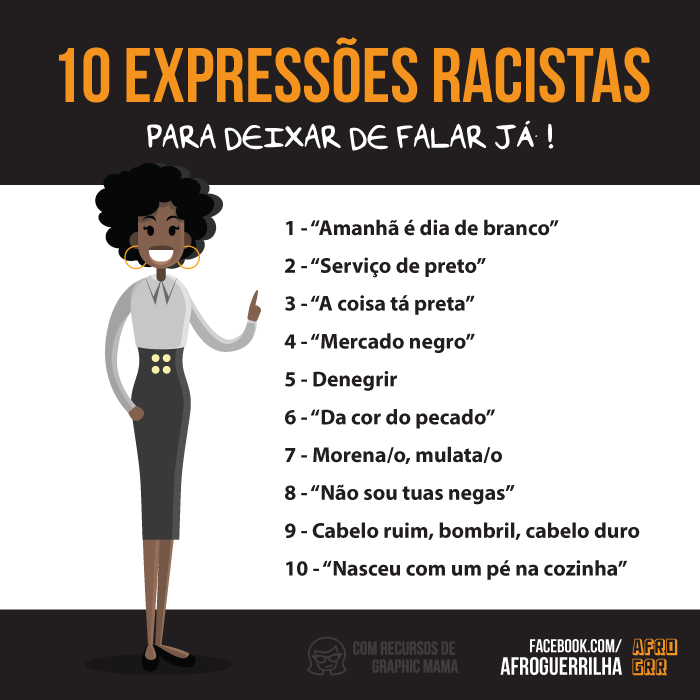 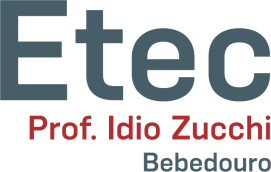 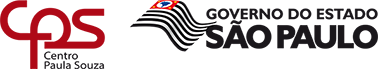 Variedade Linguística
• Palavras podem machucar - racismo:
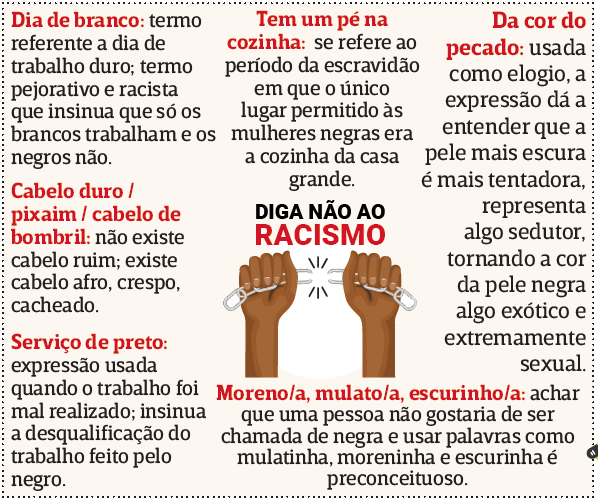 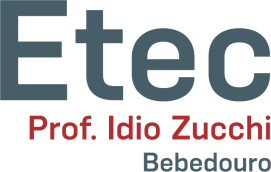 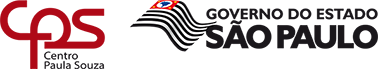 Variedade Linguística
• Palavras podem machucar - racismo:

> Mulata: Muitas pessoas ainda usam esse termo carregado de racismo para se referir a uma pessoa descendente de brancos e negros. A origem etimológica mais aceita é a do latim mulus, que se refere a um “animal híbrido, estéril, produto do cruzamento do cavalo com a jumenta, ou da égua com o jumento”. Os espanhóis passaram a usar o termo “mulato” para designar um mulo jovem e, por essa analogia com o caráter mestiço do animal, passaram a chamar filhos e filhas de brancos (muitas vezes, senhores de escravos que estupravam as mulheres escravizadas) com negras, ou vice-versa. Há quem defenda também que a palavra deriva do árabe muwallad, usado para designar filhos de muçulmanos com pessoas que não praticavam a fé do Islã.
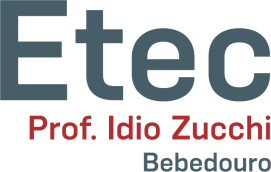 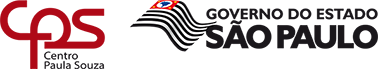 Variedade Linguística
• Palavras podem machucar - racismo:

> Denegrir: Na definição do dicionário Michaelis, denegrir é “ficar ou fazer ficar escuro, ou manchar a reputação”. Por atribuir um caráter negativo a algo que seja negro, pode ser considerado racista e ofensivo. Pode ser substituída por difamar ou caluniar.
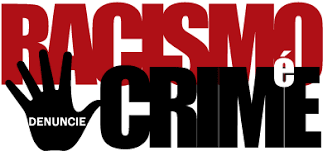 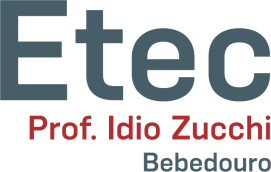 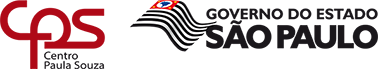 Variedade Linguística
• Palavras podem machucar - racismo:

> Inveja branca: Outro termo racista, indicaria que se trata de uma inveja “boa”, que não deseja o mal. Na prática, porém, reforça a ideia de que a cor branca é algo positivo, puro, inocente.
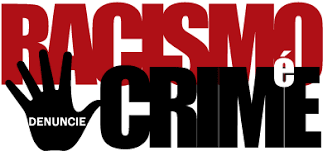 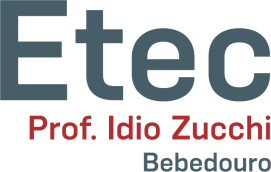 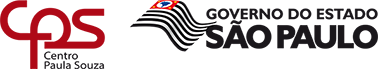 Variedade Linguística
• Palavras podem machucar - antissemitismo:

> Judiar: Usada como sinônimo de maltratar, faz referência ao sofrimento que os judeus sofreram no Holocausto. Por isso, é considerada uma referência ao ódio contra esse povo. O melhor é optar pelo sinônimo.
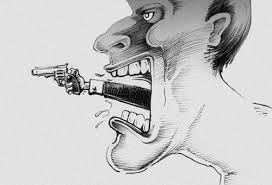 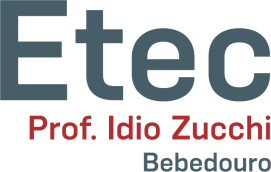 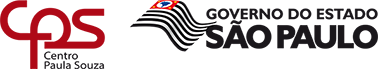 Variedade Linguística (Atividade)
Pra não dizer que eu não falei de ódio (Projota)
Cresci sem mãe, ninguém pode ocupar o lugarFechei meu peito e passei sete anos sem chorarQuando eu chorei, foi pra minha alma se lavarEntão me tranquei, me calei, me entregueiE chorei por sete horas sem pararHoje o que eu quero é só sorrirMeu coração blindado limita as palavras que podem atingirEntão fala aí babaca, ataca quem luta por tiMinha alma pulveriza a faca de quem tenta me ferir
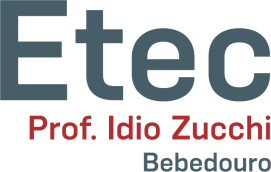 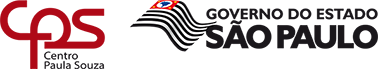 Variedade Linguística (Atividade)
"E se" diz Rashid, eu digo e sóNós sabemos o que o nosso coração diz que é melhorCada um escuta a voz de Deus de um jeitoEntão se tu quer me mudar pra que eu faça direitoEntão faça você, já que tu és tão perfeitoVejo que falta disciplina, éPode deixar que os mal criado a vida ensinaColeciono parceiros na caminhadaInimigos não coleciono, não me relaciono, não me emocionoPor eles não sinto nada
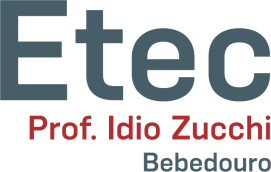 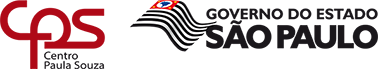 Variedade Linguística (Atividade)
Politicagem demaisPromessas de um mundo melhorMal ensina escrever, dizer que o bastanteSaber tabuada de corLimitar o menorSem chances pro menino virar doutorMas foi o bastante pra ele ir pra ruaNa febre do rato de fato tocando terrorMorre um irmão com tiros na rua de trásMe faz pensar mais nisso, e esquecer das coisas banaisMundo louco que leva meus manosVão sumindo ao longo dos anosDe onde viemos, pra onde vamosTodos pecamos, por que nos julgamos?
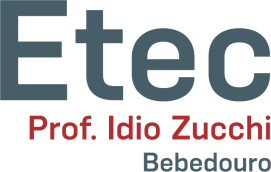 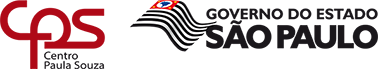 Variedade Linguística (Atividade)
Adeque os trechos abaixo para  norma-padrão da Língua Portuguesa:
a) “Então se tu quer me mudar pra que eu faça direito”.
b) “Então me tranquei, me calei, me entreguei”.
c) “Então fala aí babaca, ataca quem luta por ti”.
d) “Me faz pensar mais nisso, e esquecer das coisas banais”.
2) Na música em análise, seria adequado utilizar a norma-padrão da Língua Portuguesa? Justifique.
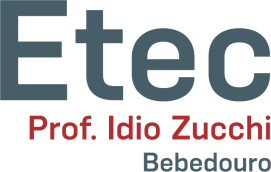 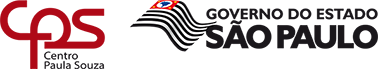 Variedade Linguística (Atividade)
3) Questão 106 - Enem 2013 (Variações linguísticas no Enem)
Até quando?
Não adianta olhar pro céu
Com muita fé e pouca luta
Levanta aí que você tem muito protesto pra fazer
E muita greve, você pode, você deve, pode crer
Não adianta olhar pro chão
Virar a cara pra não ver
Se liga aí que te botaram numa cruz e só porque Jesus
Sofreu não quer dizer que você tenha que sofrer!
GABRIEL, O PENSADOR. Seja você mesmo (mas não seja sempre o mesmo).Rio de Janeiro: Sony Music, 2001 (fragmento).
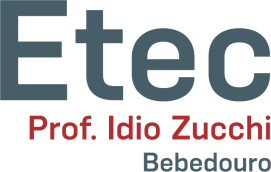 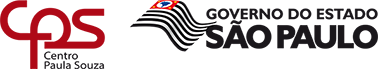 Variedade Linguística (Atividade)
As escolhas linguísticas feitas pelo autor conferem ao texto


a) caráter atual, pelo uso de linguagem própria da internet.
b) cunho apelativo, pela predominância de imagens metafóricas.
c) tom de diálogo, pela recorrência de gírias.
d) espontaneidade, pelo uso da linguagem coloquial.
e) originalidade, pela concisão da linguagem.
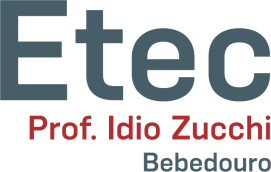 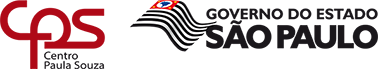 Variedade Linguística (Atividade)
4) (FUVEST)
Capitulação
DeliveryAté para telepizzaÉ um exagero.Há quem negue?Um povo com vergonhaDa própria língua.Já está entregue.            Luís Fernando Veríssimo
a) O título dado pelo autor está adequado, tendo em vista o conteúdo do poema? Justifique sua resposta.   
b) O exagero que o autor vê no emprego da palavra “delivery” se aplicaria também à “telepizza”? Justifique sua resposta.
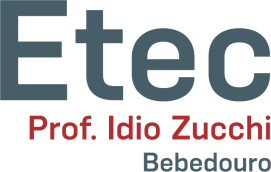 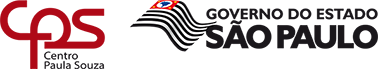 Variedade Linguística (Atividade)
a – Sim, somos coagidos pelo modismo vigente, submetendo-nos aos estrangeirismos por valorizarmos o que é importado em detrimento àquilo que nos pertence, no caso, a língua portuguesa.
b -  Não, o enfoque principal do emissor se atém ao termo delivery, pois o mesmo está relacionado à língua inglesa (cuja significância está relacionada à entrega domiciliar), que, segundo a concepção do autor, representa um descrédito em relação ao nosso idioma.
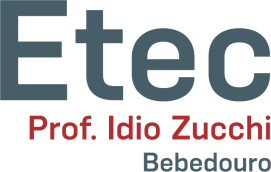 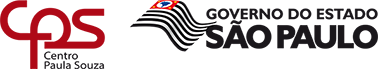 Variedade Linguística (Atividade)
5) (Enem)
Mandinga — Era a denominação que, no período das grandes navegações, os portugueses davam à costa ocidental da África. A palavra se tornou sinônimo de feitiçaria porque os exploradores lusitanos consideram bruxos os africanos que ali habitavam — é que eles davam indicações sobre a existência de ouro na região. Em idioma nativo, mandinga designava terra de feiticeiros. A palavra acabou virando sinônimo de feitiço, sortilégio.
(COTRIM, M. O pulo do gato 3. São Paulo: Geração Editorial, 2009. Fragmento)
No texto, evidencia-se que a construção do significado da palavra mandinga resulta de um(a)
a) contexto sócio-histórico.b) diversidade técnica.c) descoberta geográfica.d) apropriação religiosa.e) contraste cultural.
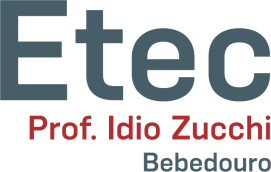 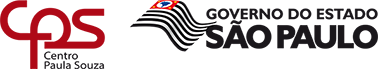 Variedade Linguística (Atividade)
6) “No mundo nom me sei parelha,mentre me for como me vai;ca ja moiro por vós, e ai!,mia senhor branca e vermelha,queredes que vos retraiaquando vos eu vi em saia?Mao dia me levantei,que vos entom nom vi feia!”
(Cantiga da Ribeirinha, Paio Soares de Taveirós)

No trecho do cantiga trovadoresca acima, temos um exemplo de:

a) variação geográfica.b) variação diatópica.c) variação histórica.d) variação social.e) variação situacional.
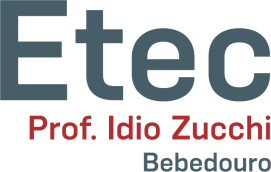 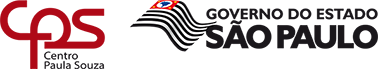